Secretaria Municipal de Planejamento, Orçamento e informação
Secretaria Municipal Adjunta de Orçamento
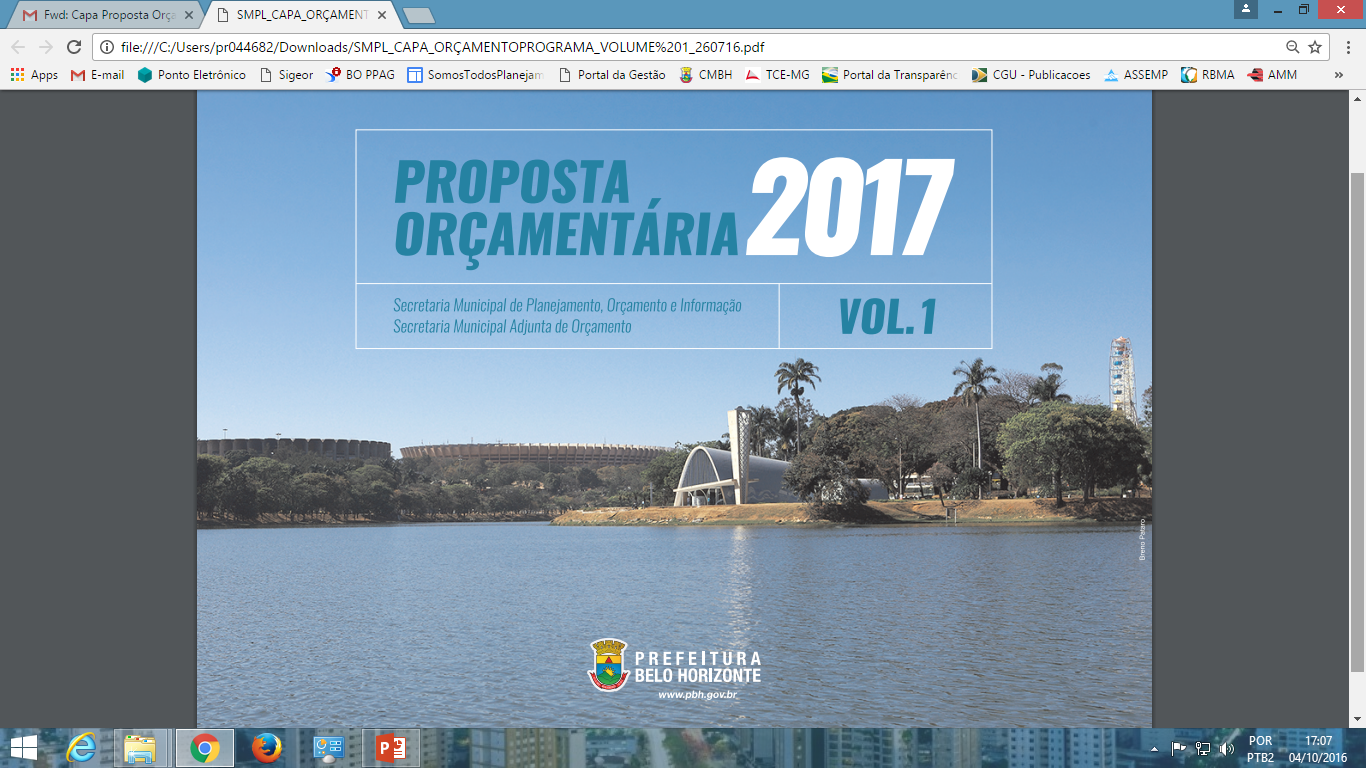 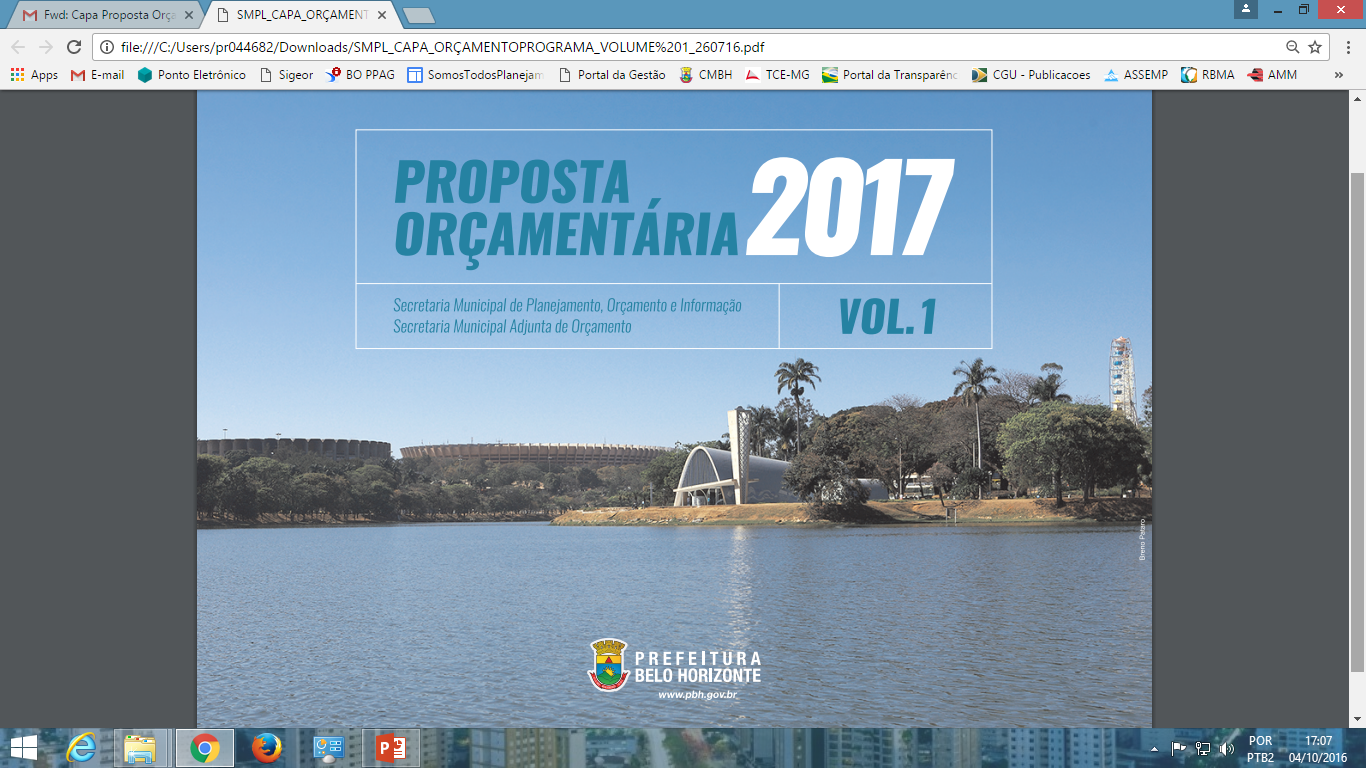 Audiência Pública – CMBH - 20/10/16
RECEITAS /2017
Estimativa das Receitas / 2017
Baseada nos índices de crescimento econômico do país e nos índices inflacionários indicados na LDO/2017 (6% inflação e 1% PIB);
 Considera esforços de combate a sonegação fiscal e a redução do estoque da dívida ativa;
 Previsão no Orçamento da União de continuidade dos repasses aos Estados e Municípios, para novos investimentos e garantia de continuidade de projetos em andamento;
 Previsão de recursos de operações de crédito para financiamento de investimentos.
Estimativa das Receitas / 2017
Em R$ 1,00
Fonte: SOF
Estimativa das Receitas / LOA 2016 e PLOA 2017
Em R$ mil
Fonte: SOF
Receita Corrente Líquida*
Em R$ 1,00
* Conforme LRF
Fonte: SOF
Síntese do Orçamento Consolidado/ 2017
Em R$ 1,00
Fonte: SOF
Síntese dos Orçamentos das Empresas
(Receitas e Despesas Próprias)
Em R$ 1,00
Fonte: SOF
Síntese dos Orçamentos das Autarquias e   
   Fundações
   (Receitas e Despesas Próprias)
Em R$ 1,00
Fonte: SOF
Renúncia da Receita
Conforme LDO 2017:
Em R$ 1,00
DESPESAS /2017
Representação Sustentadores 
   por Área de Resultados
Em R$ 1,00
Fonte: SOF
Demonstrativo Despesas por Função de Governo
Em R$ 1,00
Fonte: SOF
Fontes de Recursos/2017
Em R$ 1,00
Fonte: SOF
Despesa por Categoria Econômica e 
   Grupo de Despesa
Em R$ 1,00
Fonte: SOF
Obras 2017
Em R$ 1,00
Fonte: SOF
Despesa Fixada para 2017 por Área de    Abrangência
Em R$ 1,00
Fonte: SOF
Aplicação de Recursos com Pessoal
Em R$ 1,00
* A RCL inclui as receitas correntes vinculadas, tais como SUS, merenda, FNAS.
Fonte: SOF
Aplicação de Recursos na Educação
Em R$ 1,00
Fonte: SOF
Aplicação de Recursos na Saúde
Em R$ 1,00
Fonte: SOF
Orçamento Criança e Adolescente (OCA) 2017
Em R$ 1,00
Fonte: SOF
Orçamento Temático do Idoso 2017
Em R$ 1,00
Fonte: SOF
Orçamento Pessoa com Deficiência 2017
Em R$ 1,00
Fonte: SOF
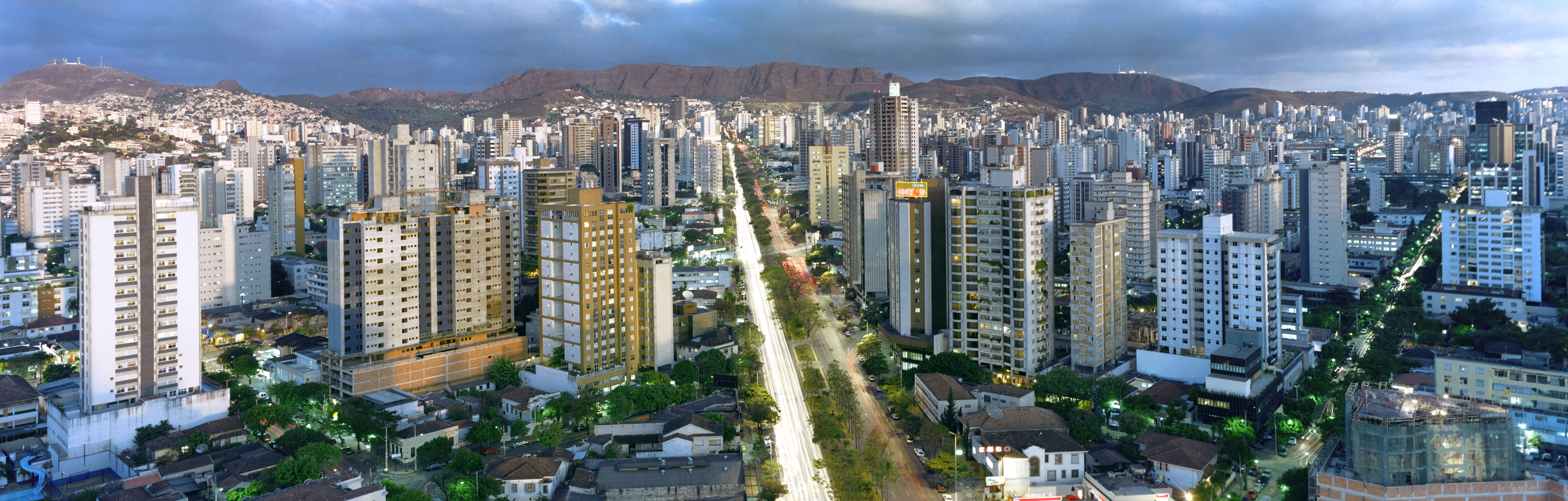